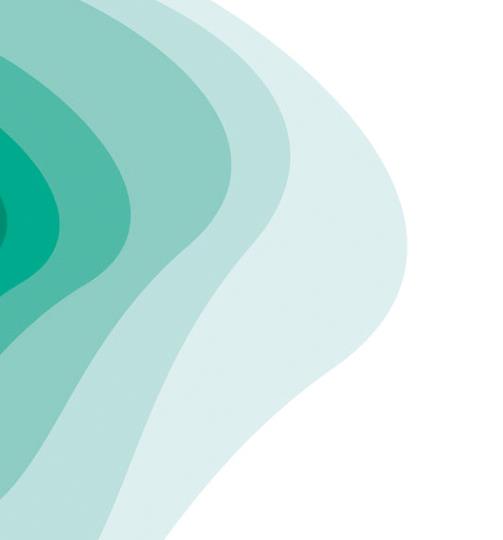 Rural Community Energy in Northumberland
24th January 2023
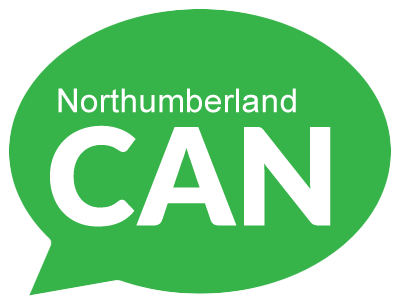 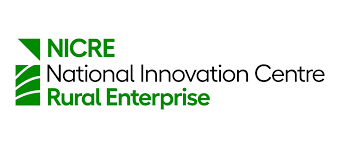 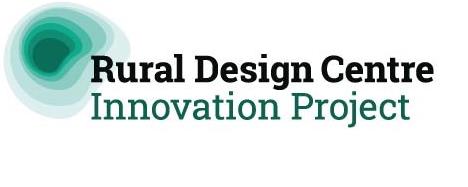 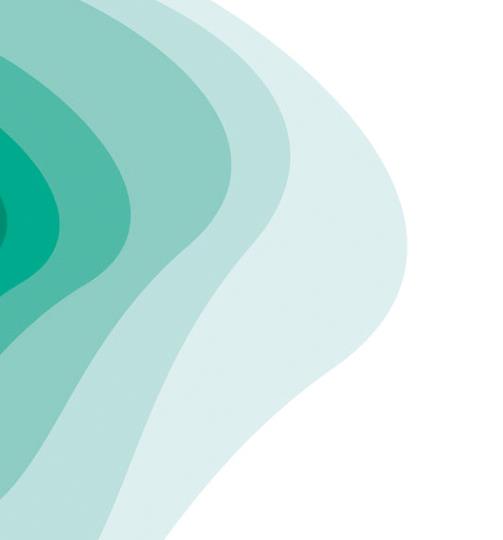 Aims
Four aims:
Reduce energy costs for community buildings
Support resilience in response to long term climate change and short term events
Reduce carbon footprint of community activities
Generate revenue for community groups

…all whilst limiting risk and maximising reward for community groups
Batteries
Solar panels
Basic principle
Power supply agreement
Power supply agreement and lease agreement
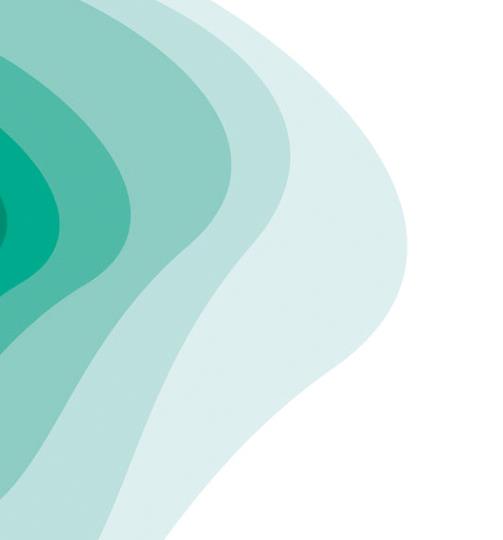 How it works
Coop funds, installs, owns, maintains and insures solar panels, inverters, batteries and control software
Coop has a peppercorn lease arrangement with the community group for a minimum of 20 years
Community group buys power from Coop when local generation is available at a discount to grid rates
When local generation is not available, community group buys energy from grid as usual
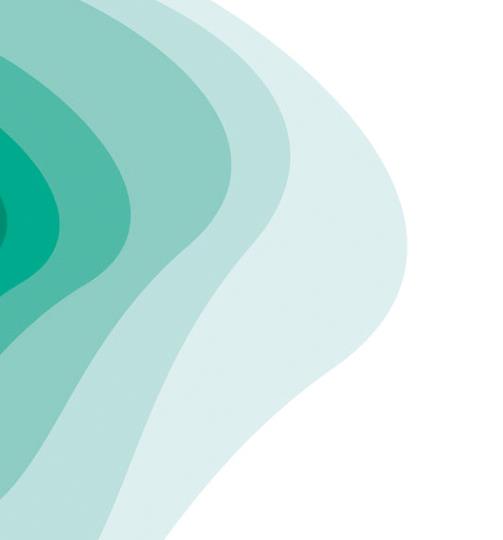 Benefits for community groups
Coop bids for grant funding and secures loan funding at preferential rates, allowing discounts on energy to community groups
Coop is able to access preferential rates for installations
Solar panels reduce carbon footprint
Local generation and storage increase resilience in case of adverse events
Coop takes on all risk
Coop negotiates with energy providers to achieve bulk buying discounts on grid power
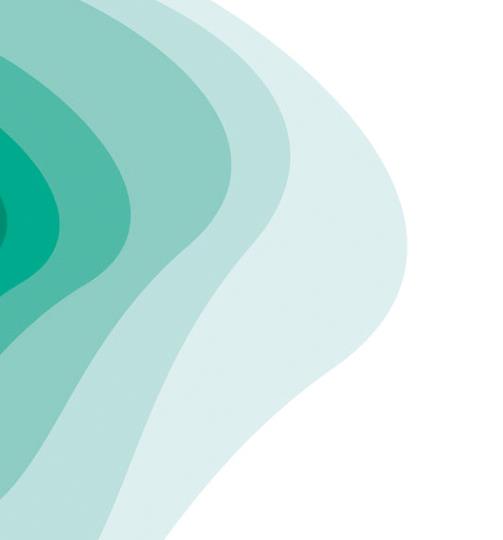 Governance
Coop to be formed as a Community Benefit Society
All participating community buildings have a right to be a member of the Coop 
One member / one share / one vote
Liability limited to value of share (£1)
Members appoint directors from mixture of members and independent trustees with relevant expertise
Asset lock
Coop being formed at the moment
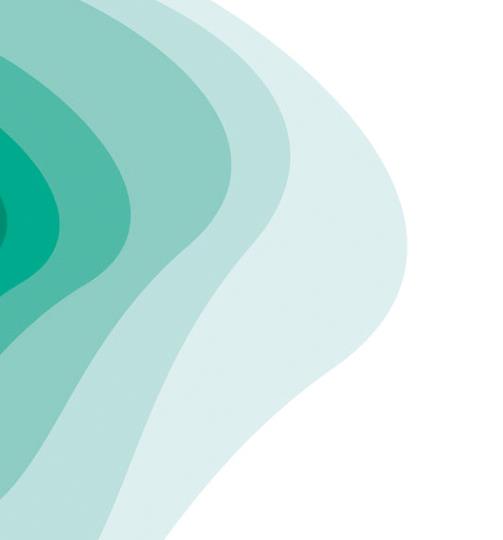 Current status
Funding secured for first three installations
Discussions underway to fund 16 installations in 2024
Additional 20 community groups engaged for next phase
Aim to reach 100 installations
Now looking for expressions of interest to be involved in phase 3 (likely 2025)
	contact hello@ruraldesigncentre.com to register interest
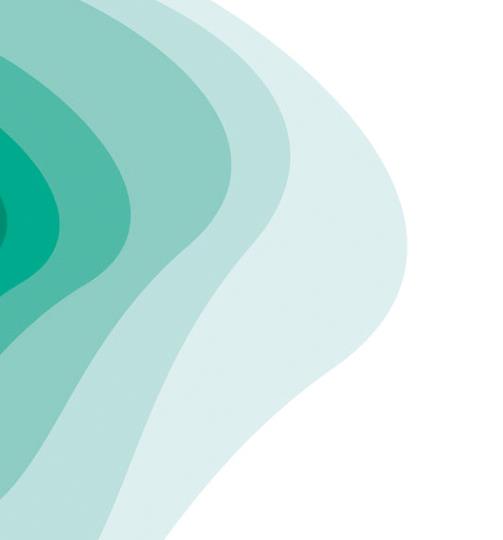 Thanks to our partners and funders
Partnership between Rural Design Centre, NICRE and Community Action Northumberland
RCEF funding from BEIS and DEFRA through the North East, Yorkshire and Humber Energy Hub
Rural Design Centre Innovation Project part-funded by European Regional Development Fund and North of Tyne Combined Authority
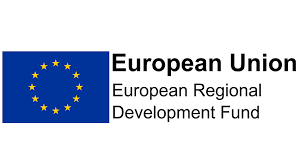 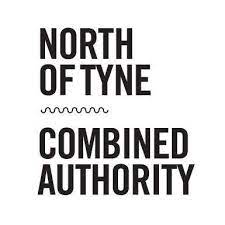 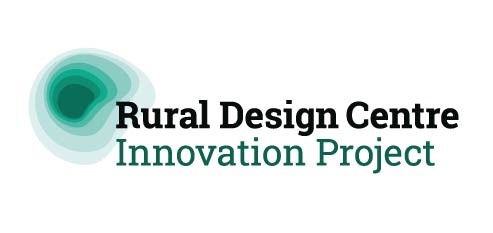 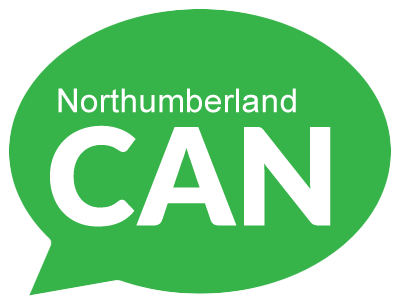 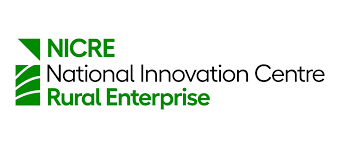